Дошкольная группа АНО СОШ «Феникс»
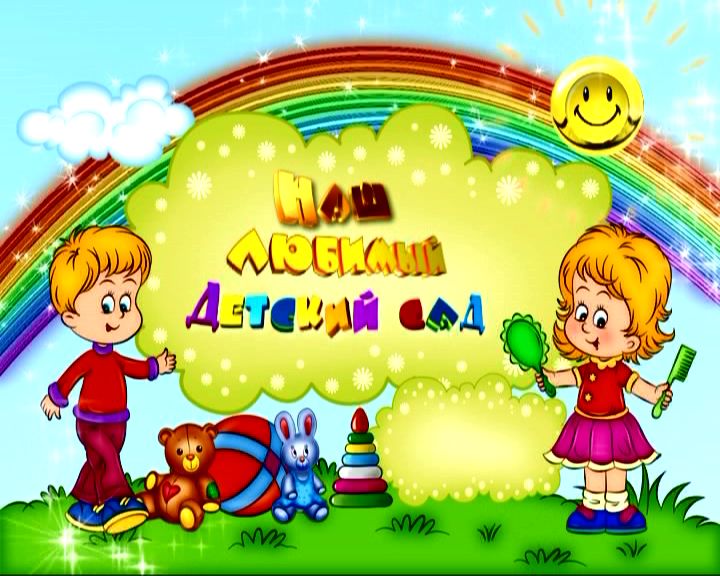 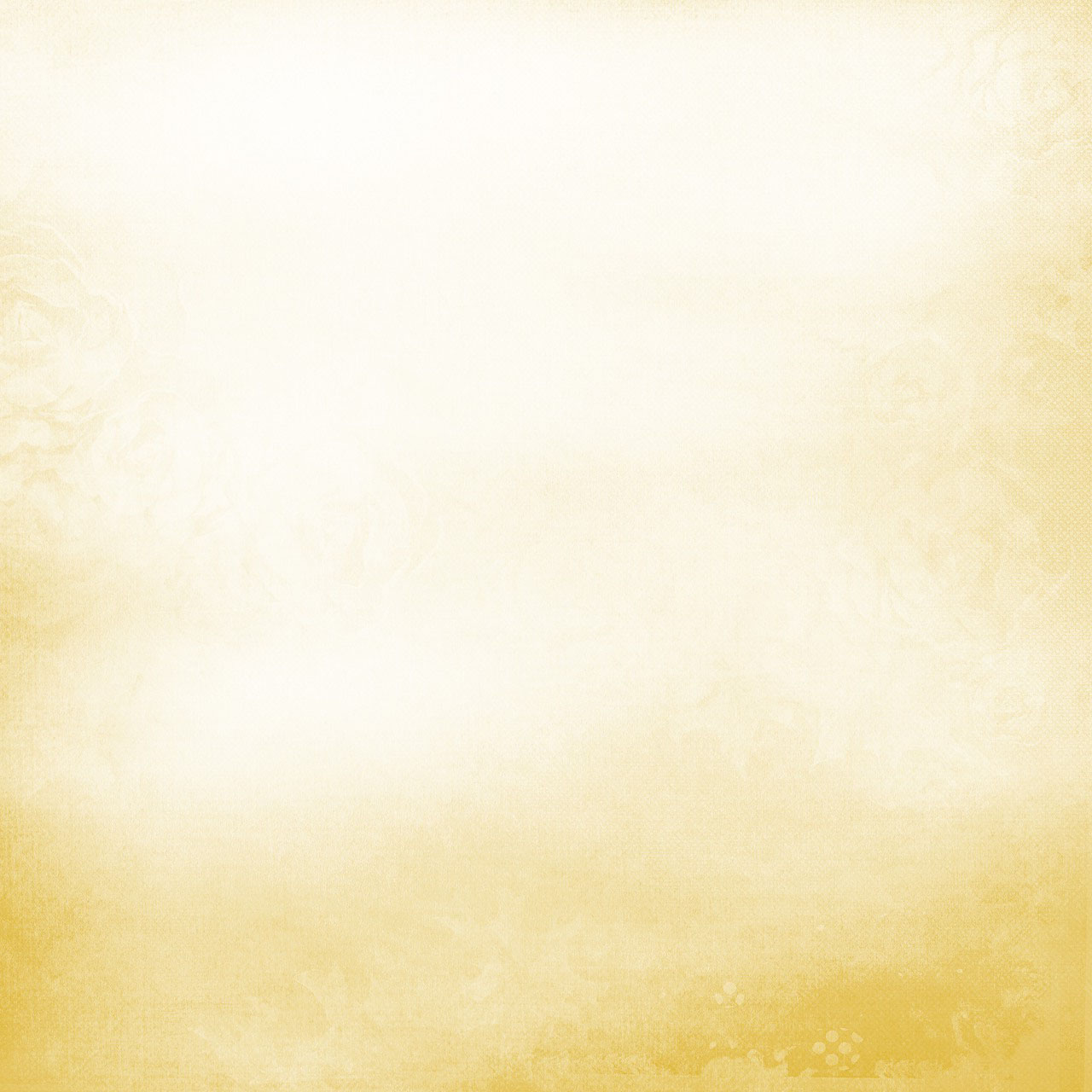 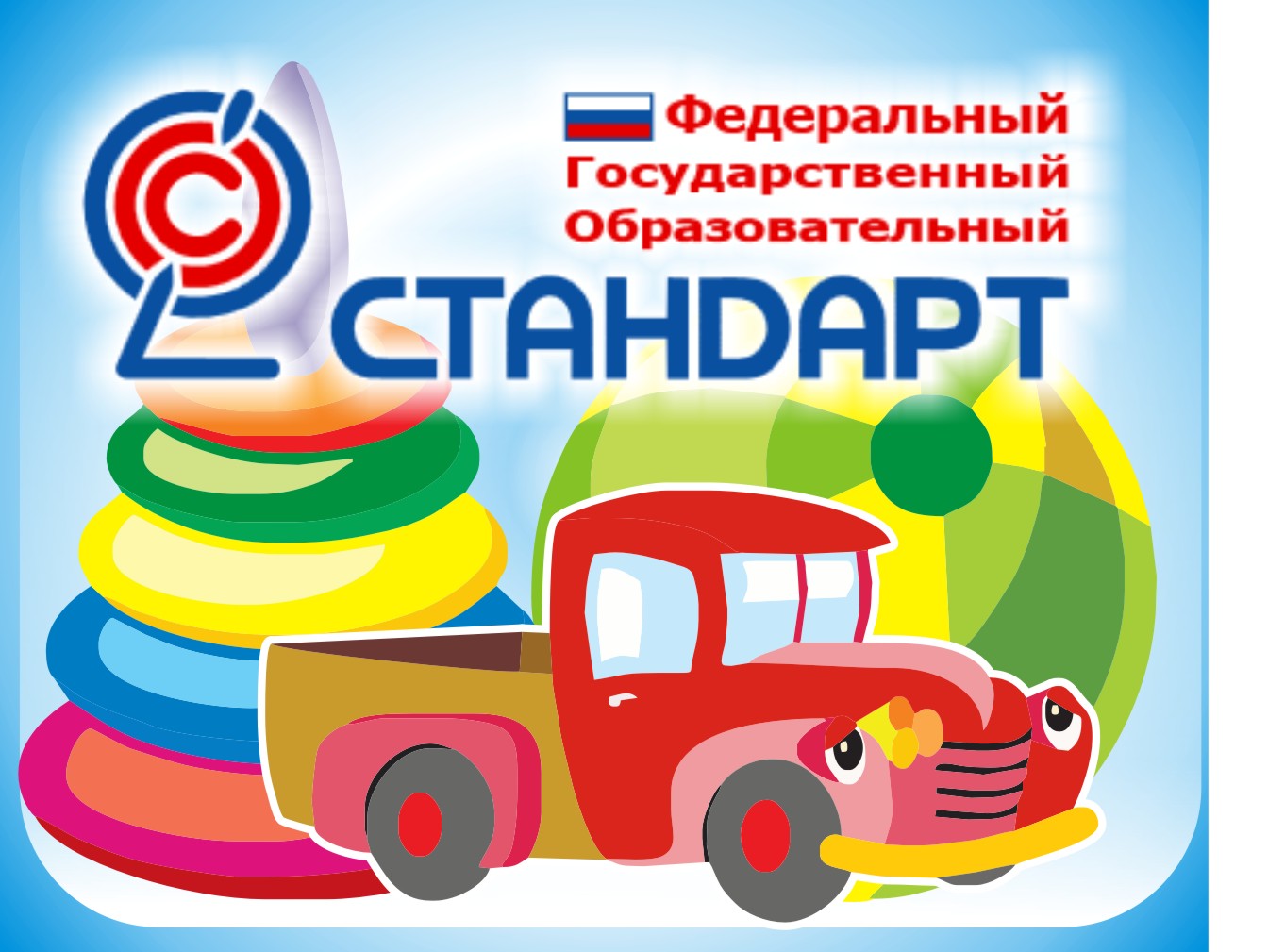 2016-2017 учебный год
Образовательные программы дошкольного образования направлены на разностороннее развитие детей дошкольного возраста с учетом их возрастных и индивидуальных особенностей, в том числе на достижение детьми дошкольного возраста уровня развития, необходимого и достаточного для успешного освоения ими образовательных программ начального общего образования… 
ч. 2 ст. 64 Федерального закона «Об образовании в Российской Федерации»
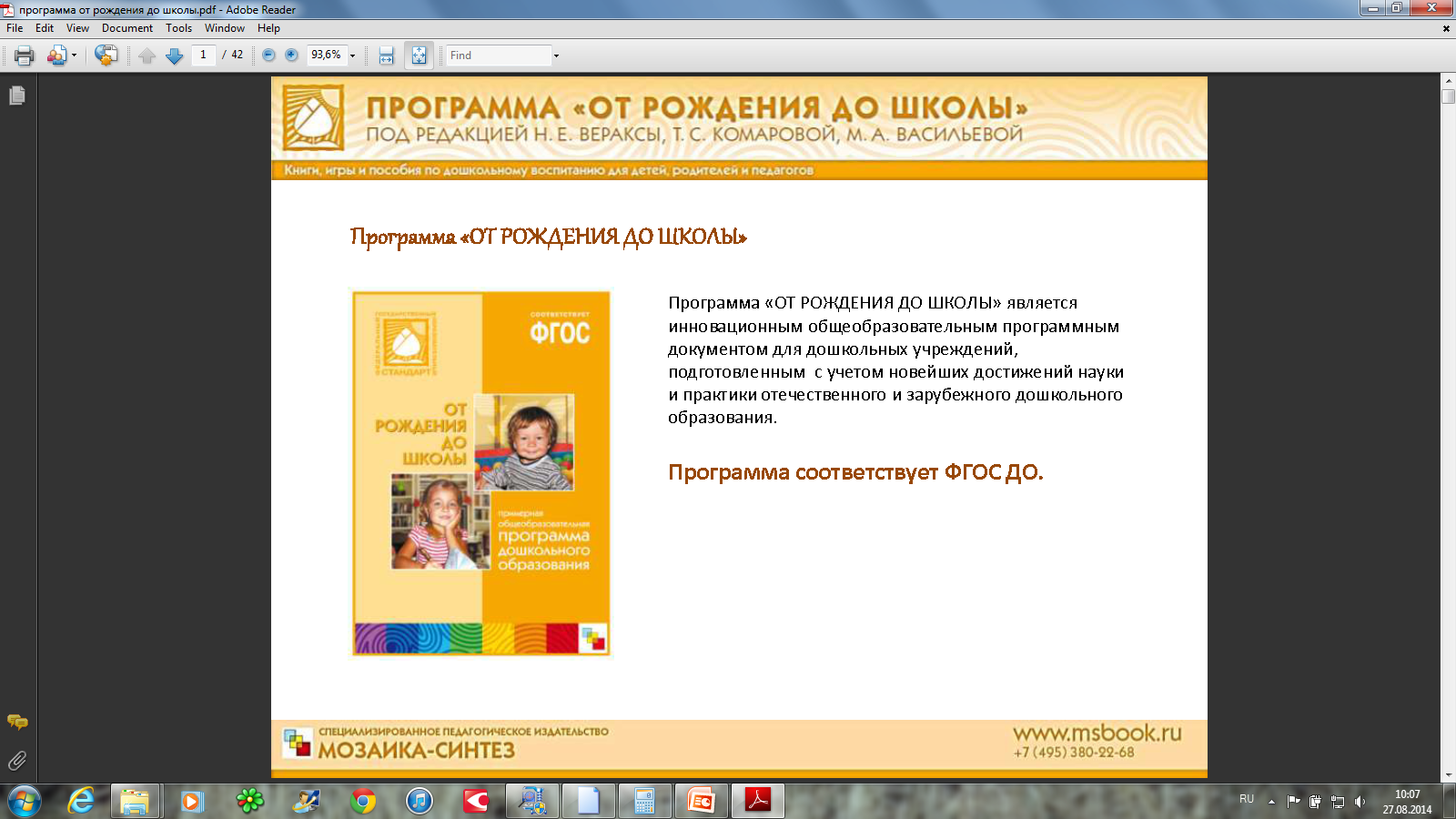 Авторы программы
Названия возрастных периодов в Программе
ОБРАЗОВАТЕЛЬНЫЕ ОБЛАСТИ
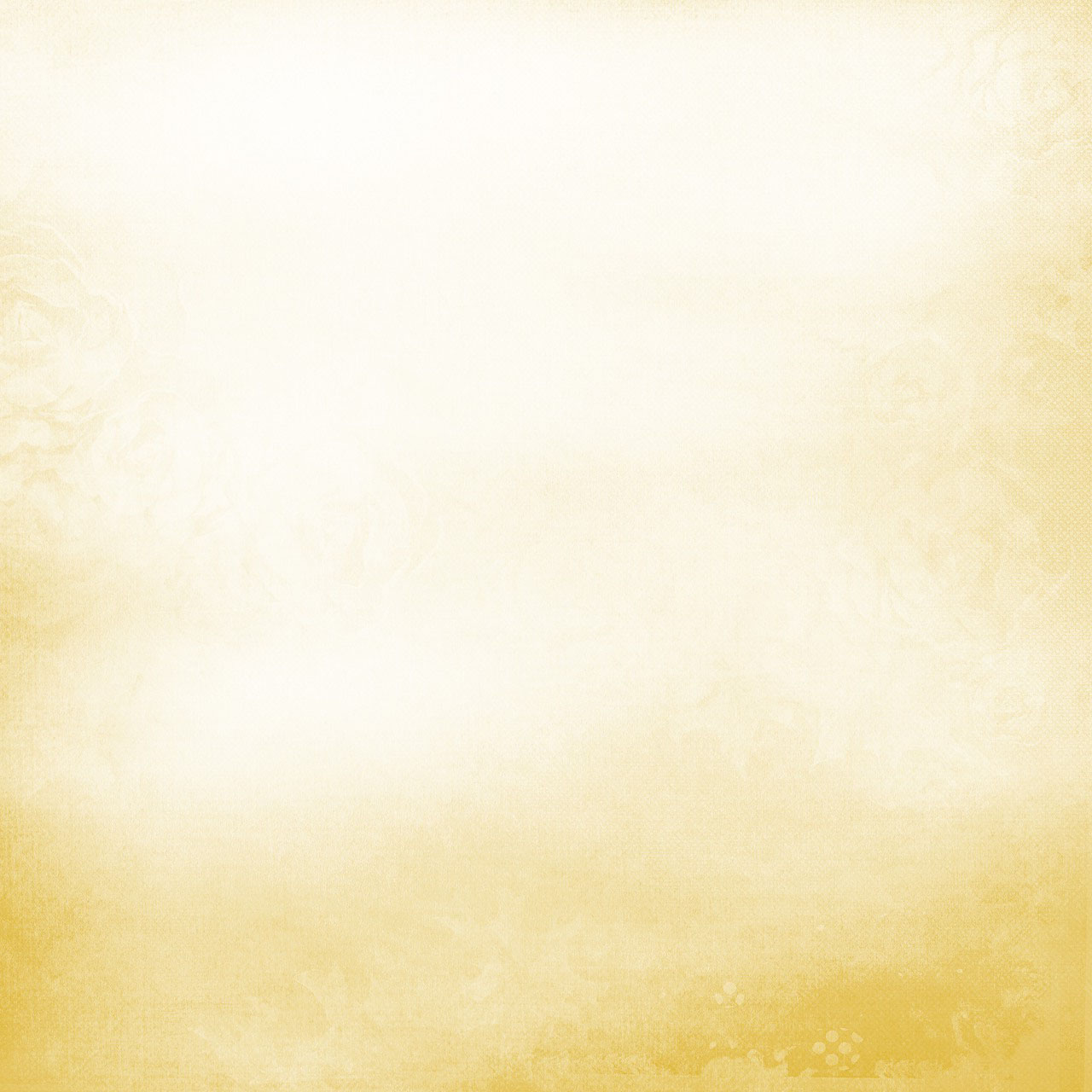 -социализация
-патриотич. воспитание
-сомообслуживание
-безопасность
Социально-
коммуникативное
развитие
-развитие речи
-худ. лит-ра
Речевое развитие
Художественно-
эстетическое
развитие
Познавательное развитие
Изодеятельность
 (рисование, лепка, аппликация)
-конструирование
-музыка
-ФЭМП
-ознакомление с миром природы
-ознакомление с предметным и социальным окружением
Физическое развитие
Физическая культура
Социально-коммуникативное разввитие
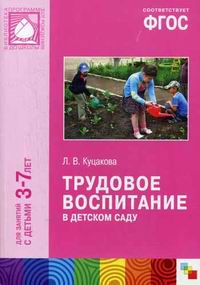 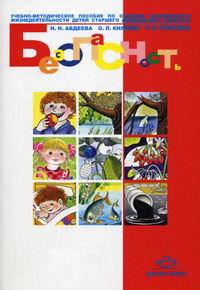 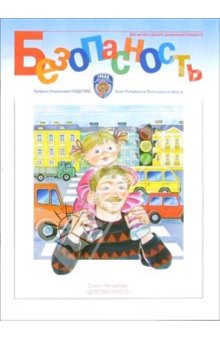 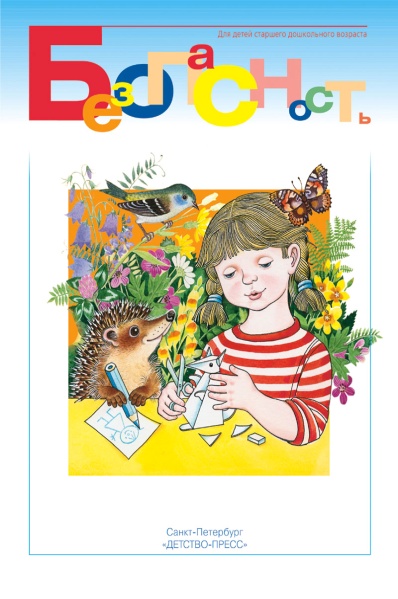 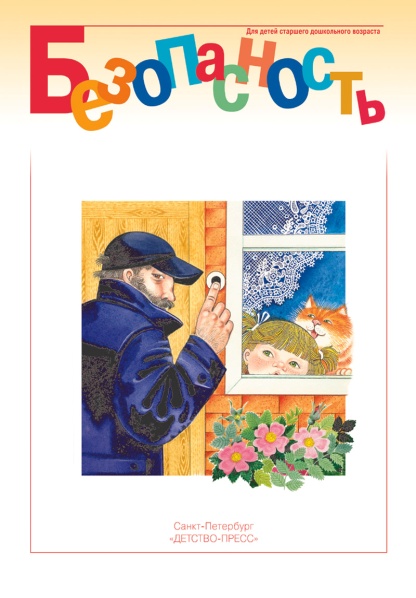 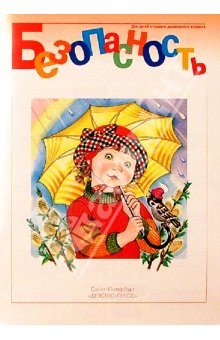 Тетрадь 1
Тетрадь 2
Тетрадь 3
Тетрадь 4
ФЭМП (формирование элементарных математических представлений)
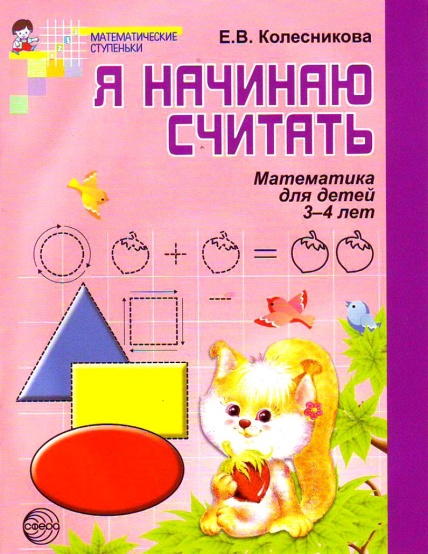 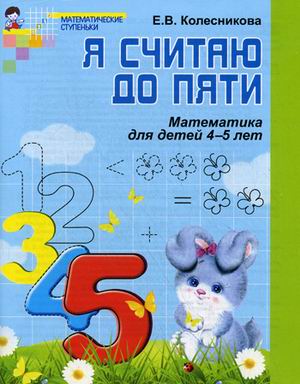 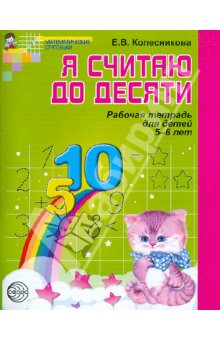 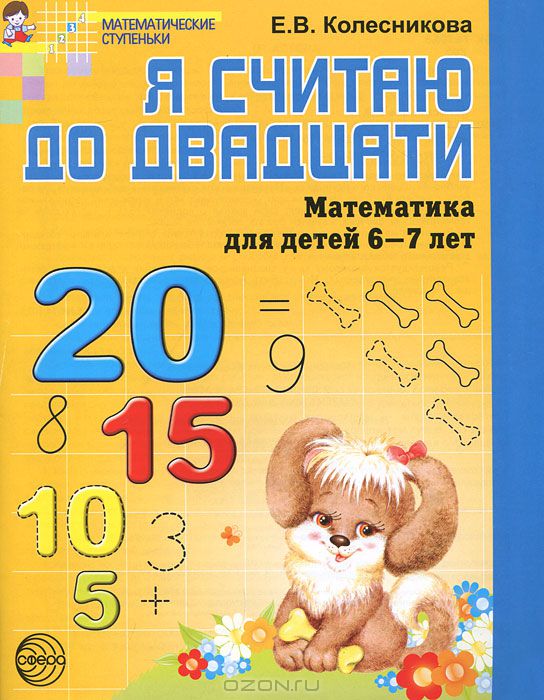 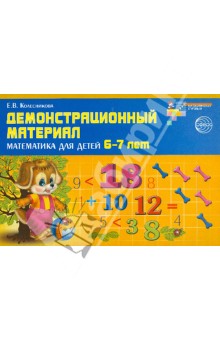 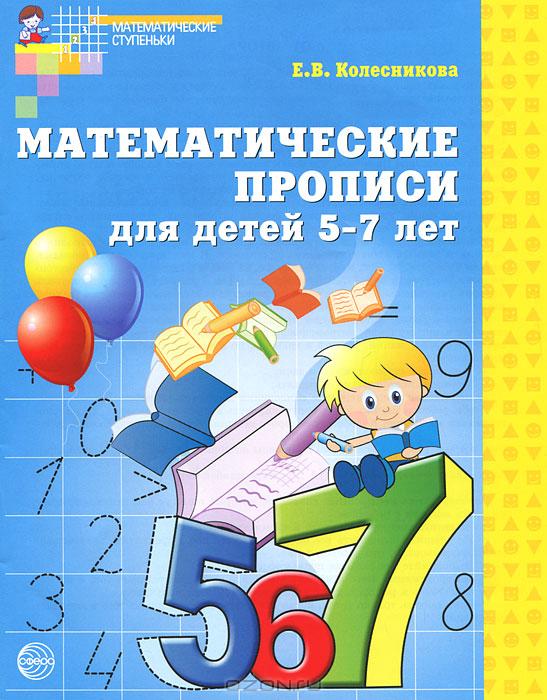 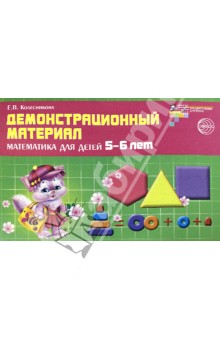 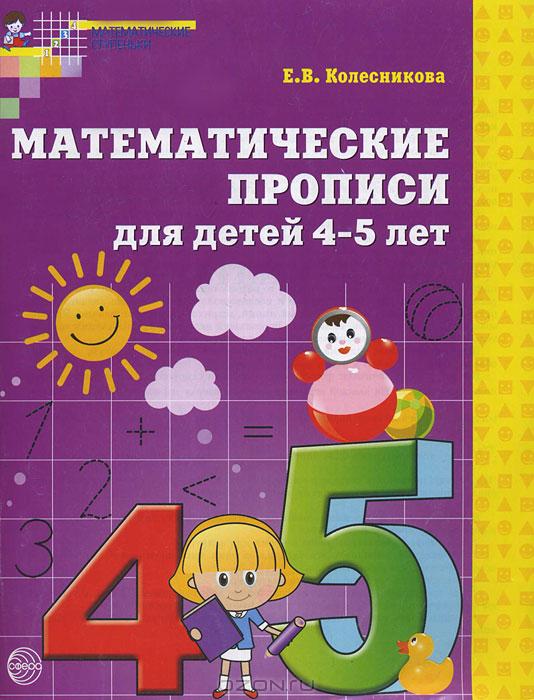 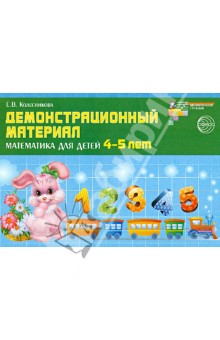 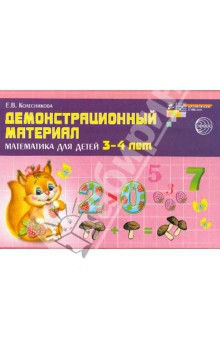 Ознакомление с миром природы и с предметным и социальным окружением
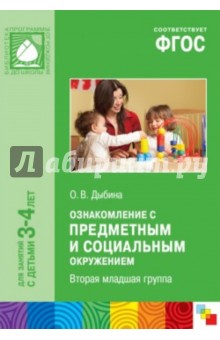 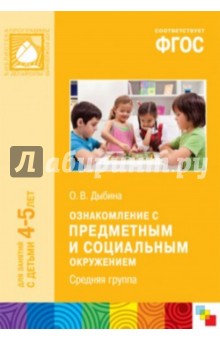 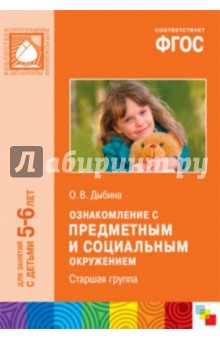 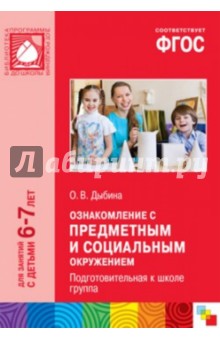 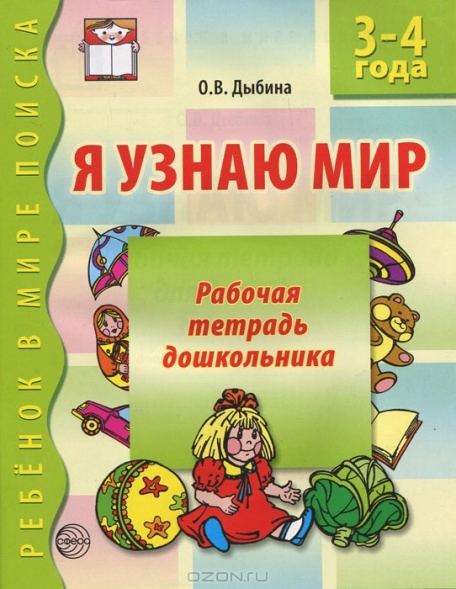 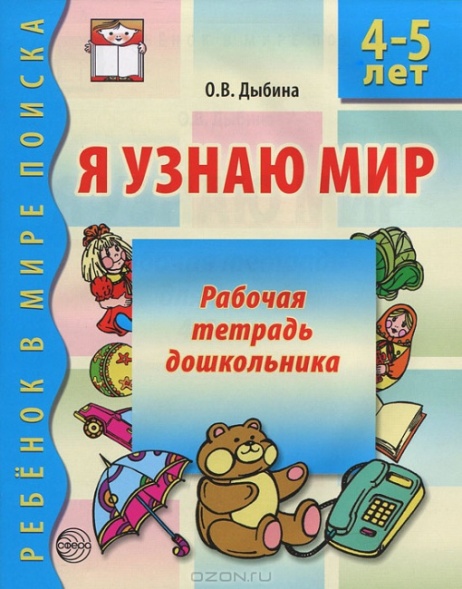 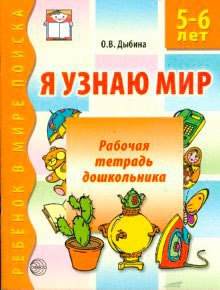 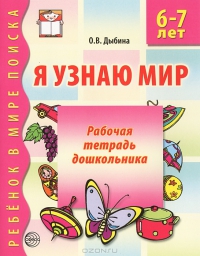 Художественная литература
Развитие речи
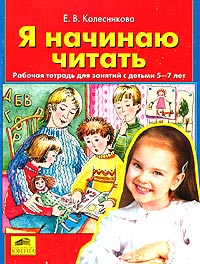 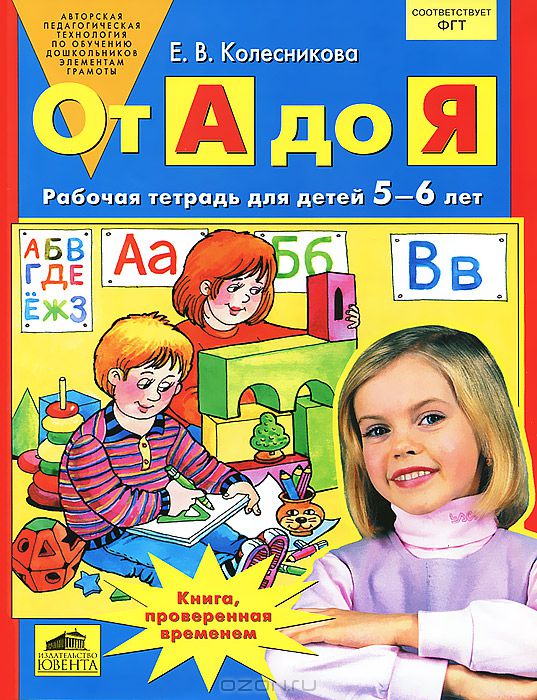 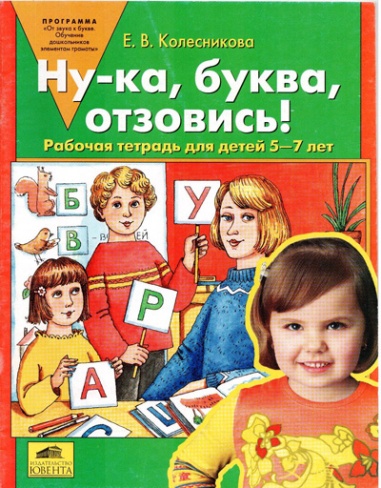 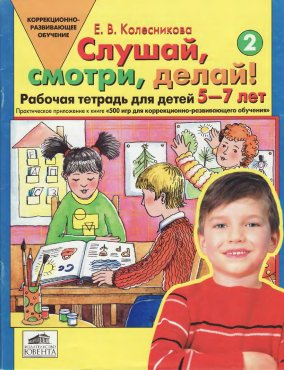 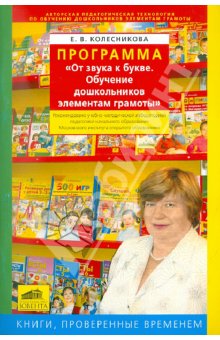 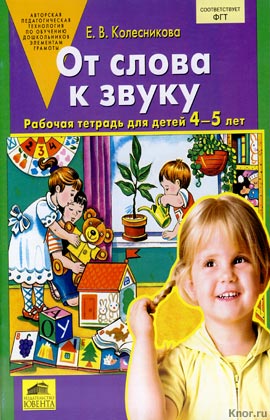 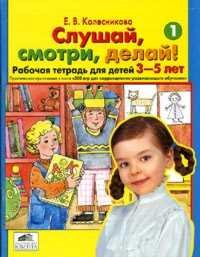 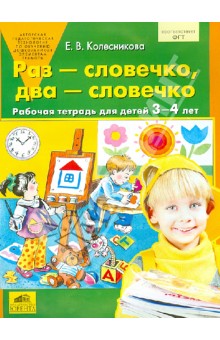 Художественно-эстетическое и физическое развитие
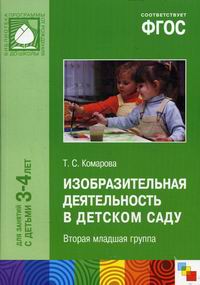 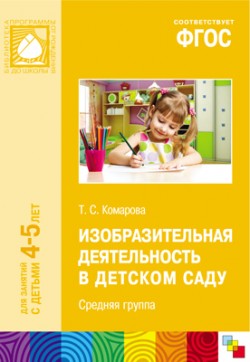 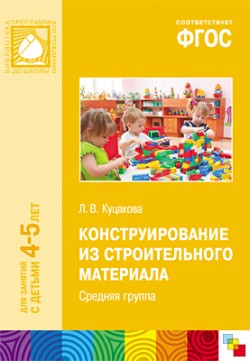 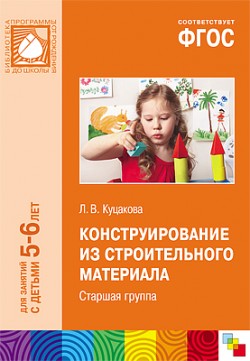 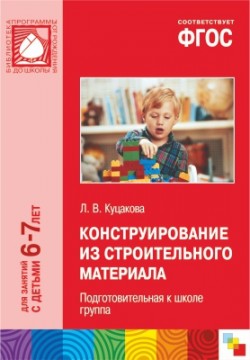 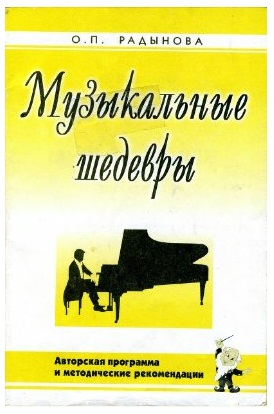 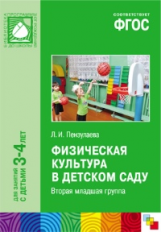 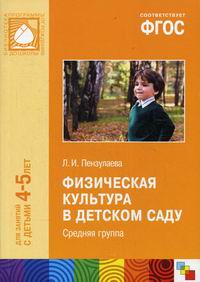 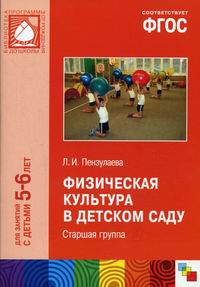 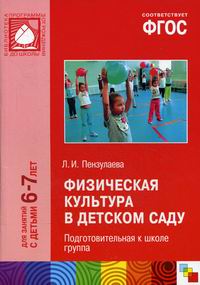 Примерный распорядок дня
Режим двигательной активности
Планирование образовательной деятельности
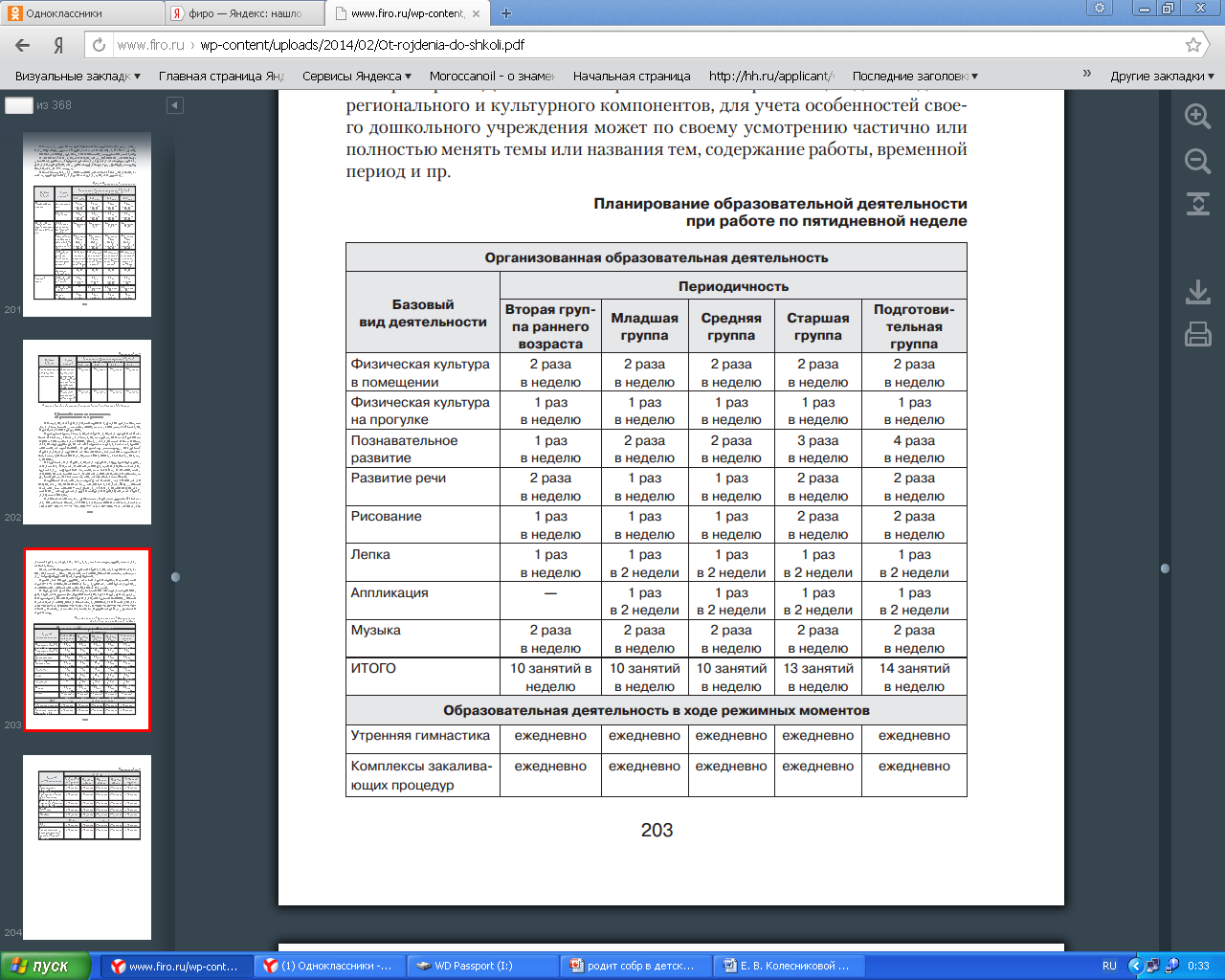 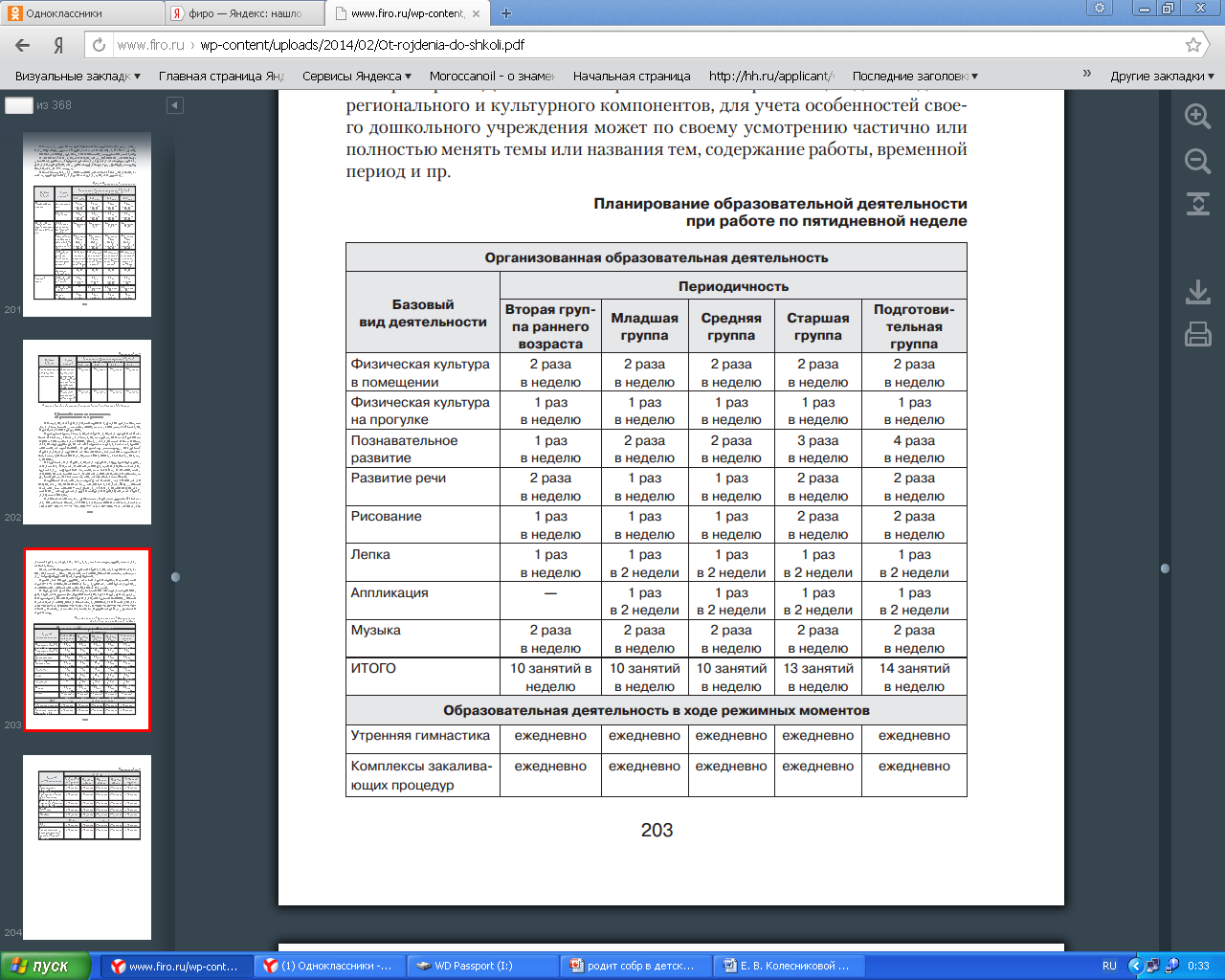 Спасибо за внимание!